المفردات
الآن
فيما سبق
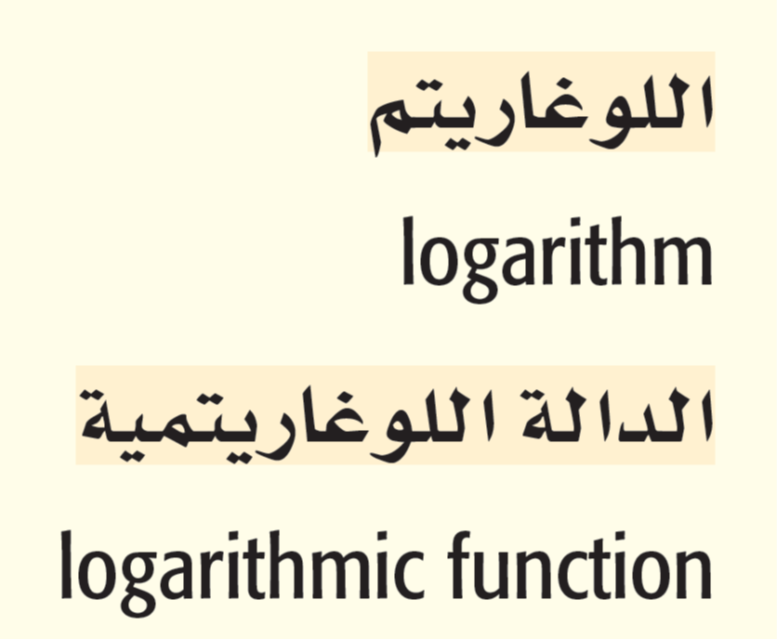 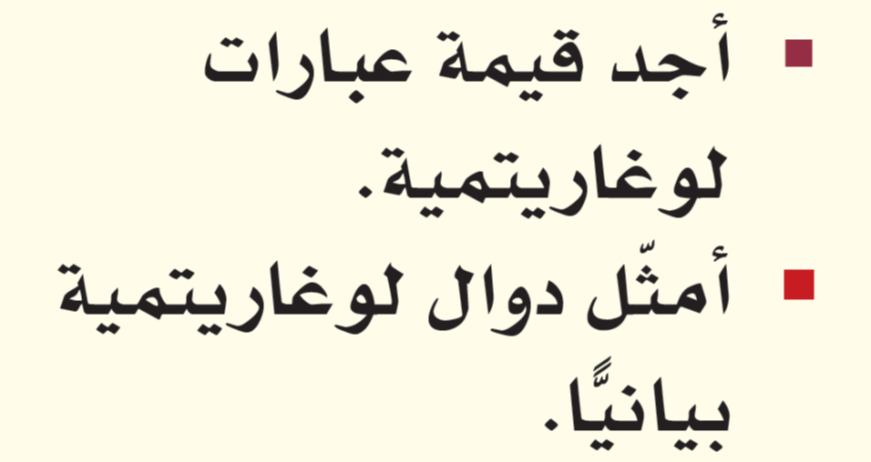 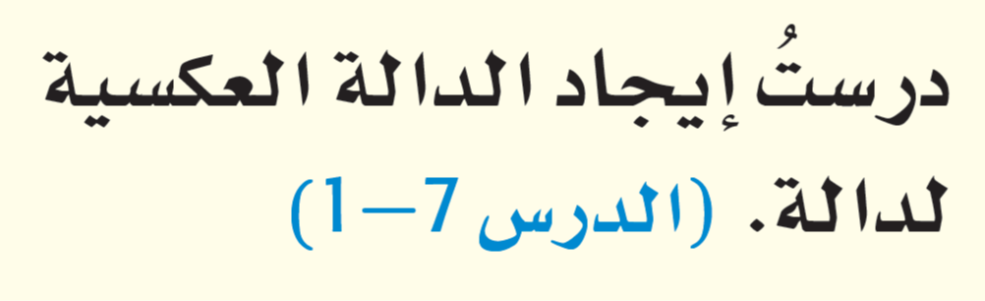 لمــــــــــــــــــــــــــــــــاذا
تحقق من فهمك
تدرب
تحقق من فهمك
تدرب
تحقق من فهمك
تدرب
تحقق من فهمك
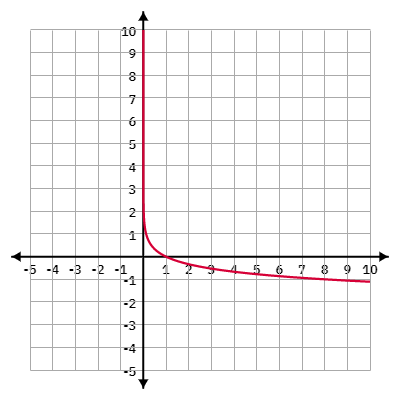 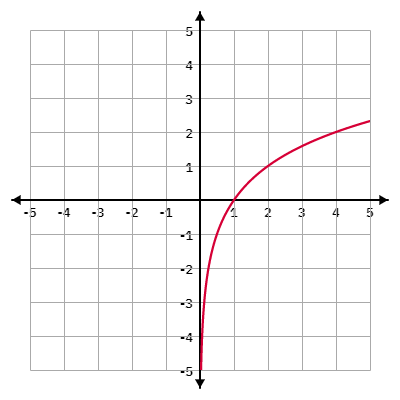 تدرب
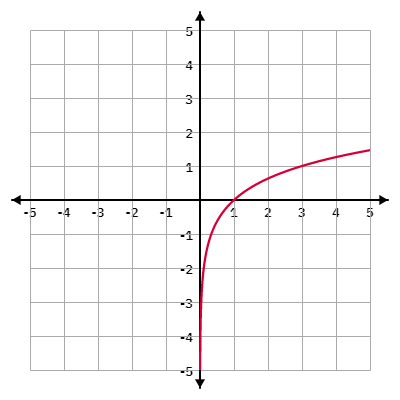 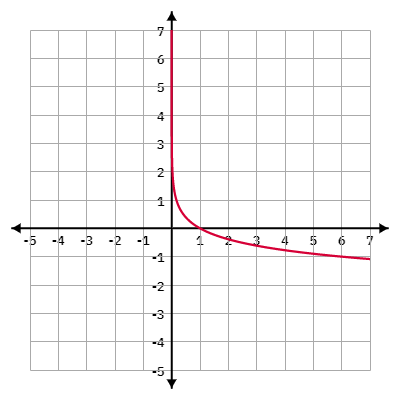 تحقق من فهمك
تحصيلي
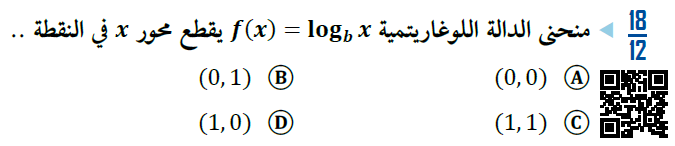 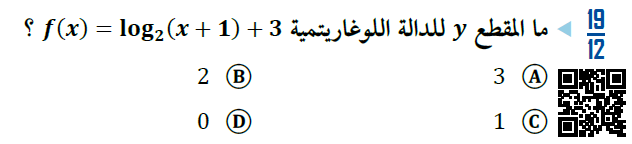 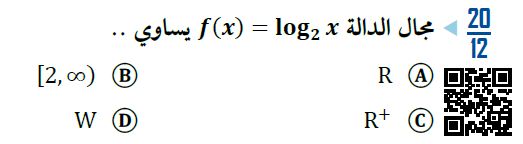 تحصيلي
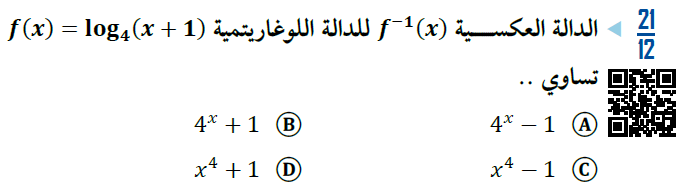 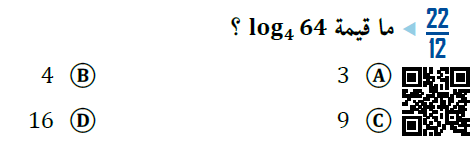 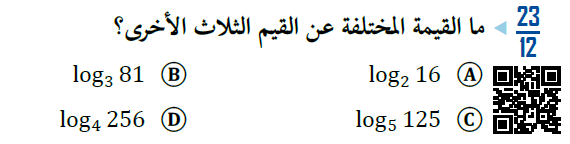 تحصيلي
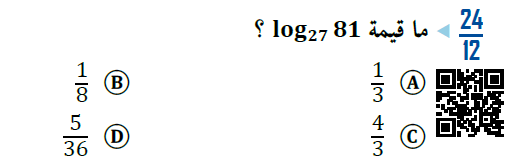 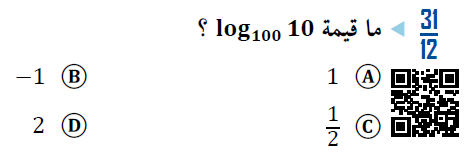 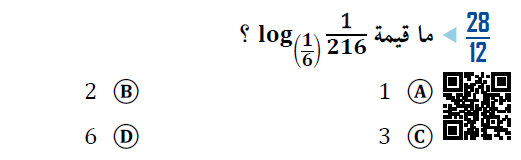